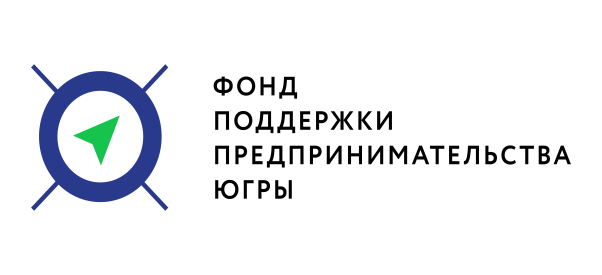 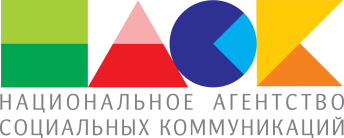 12-13 ноября 2018 г.«Мой бизнес»Единый центр поддержки предпринимательства
Название группы: «Власть и бизнес – одно целое»
Группа №3
«Власть и бизнес – одно целое»
Лидер группы: Станкин Андрей Анатольевич
Координатор группы: Светлана Маст
Ассистент: Карпова Анастасия 
Участники
Миссия
Актуализация проблем малого бизнеса в разрезе норм действующего законодательства и механизма их применения с учетом районного фактора путем экспертного определения существующих проблем во взаимоотношении между бизнесом, властью и структурами, поддерживающими бизнес с целью: 
поиск эффективных вариантов по их разрешению и доведение выработанных решений до предпринимательского сообщества.
создание комфортной, честной и благоприятной атмосферы для развития экономической ситуации в округе.
повышения доступности бизнеса к финансовым инструментам.
влияние на дальнейшую работу законодательных органов.
налаживание канала взаимодействия бизнеса и власти.
совместное решение ежедневных потенциальных проблем предпринимателей.
Контрагенты и Продукты/эффекты
Контрагенты и Продукты/эффекты
Контрагенты и Продукты/эффекты
Образ будущего 2024г
Югра – динамично развивающийся регион РФ и входит в топ 5 по всем показателям социально-экономического развития. Это стало возможным благодаря совершенствованию системы развития предпринимательства, эффективного взаимодействия власти и бизнеса. Сегодня малый бизнес – это опора экономики Югры. На рынке представлены эффективные инструменты поддержки в том числе: образовательные, финансовые, консультационные. Внедрен механизм льготного лизинга. Высоко развита промышленность, на рынке представлены доступные качественные товары и услуги. Обеспечена максимальная цифровизация взаимоотношений предпринимателя и власти, высоко развита культура общения. Действует система «Одно окно. Один налог. Один отчет. Один раз в год. Осуществляется максимальная поддержка государством стартапов и действующих предпринимателей. Создана хартия предпринимателей. Разработана и внедрена эффективная система подготовки кадров для бизнеса. Безработица стремится к 0, наблюдается всплеск рождаемости по причине комфортных условий для жизни и самореализации.
Дорожная карта